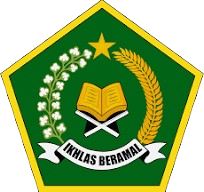 Perjalanan Karir Akademik & 
Proyeksi Pengembangan 
Studi Hadis
Dr. Salamah Noorhidayati, M.Ag
REKAM JEJAK  KARIR  DOSEN
Jabatan akademik
Rekam Jejak Kepakaran Dosen:
Karya Akademik berdasarkan Google Scholar
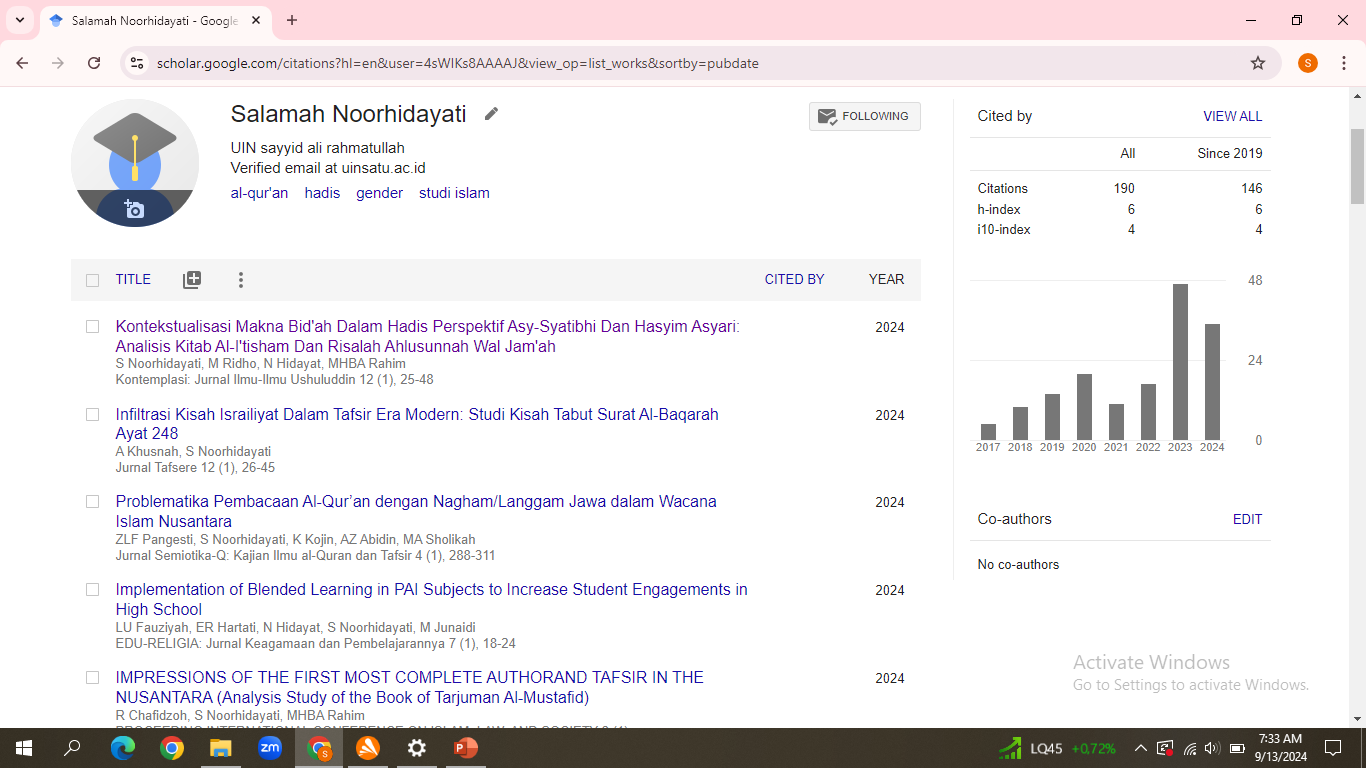 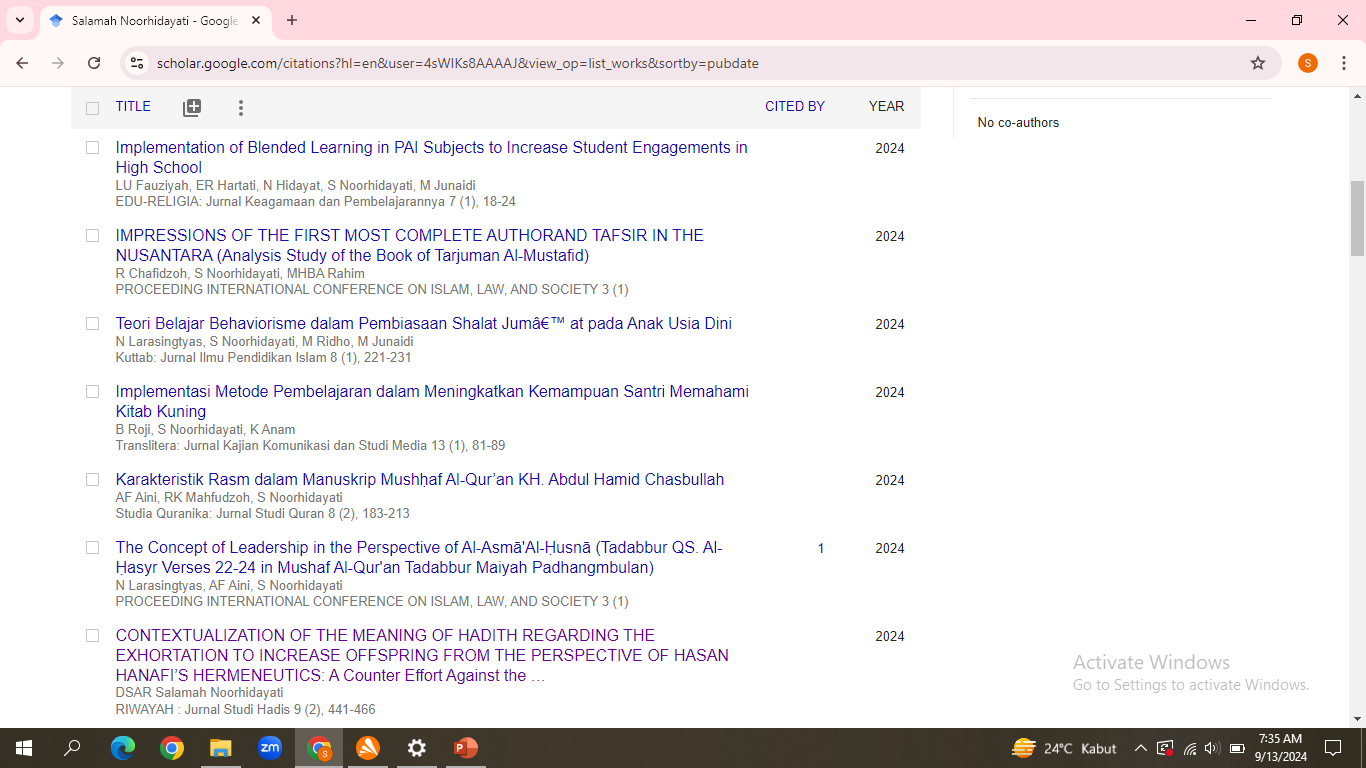 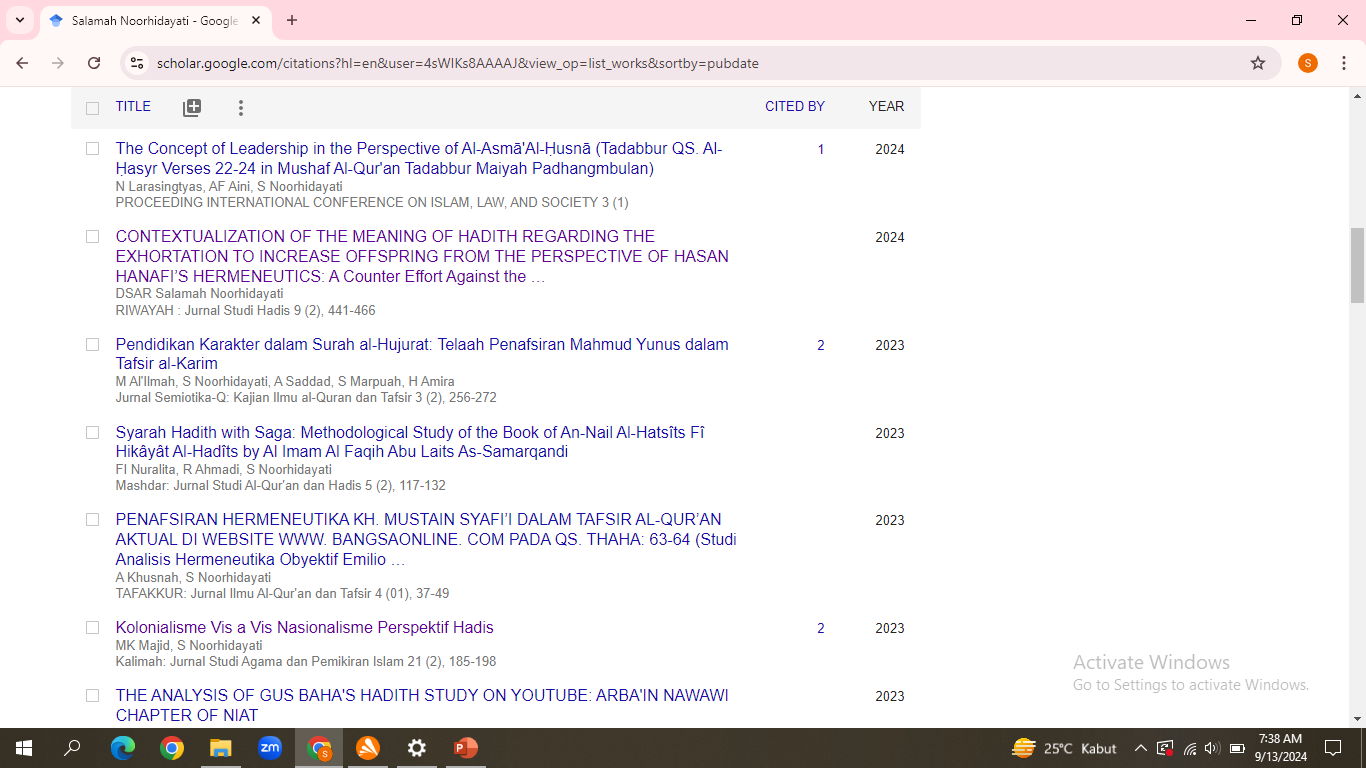 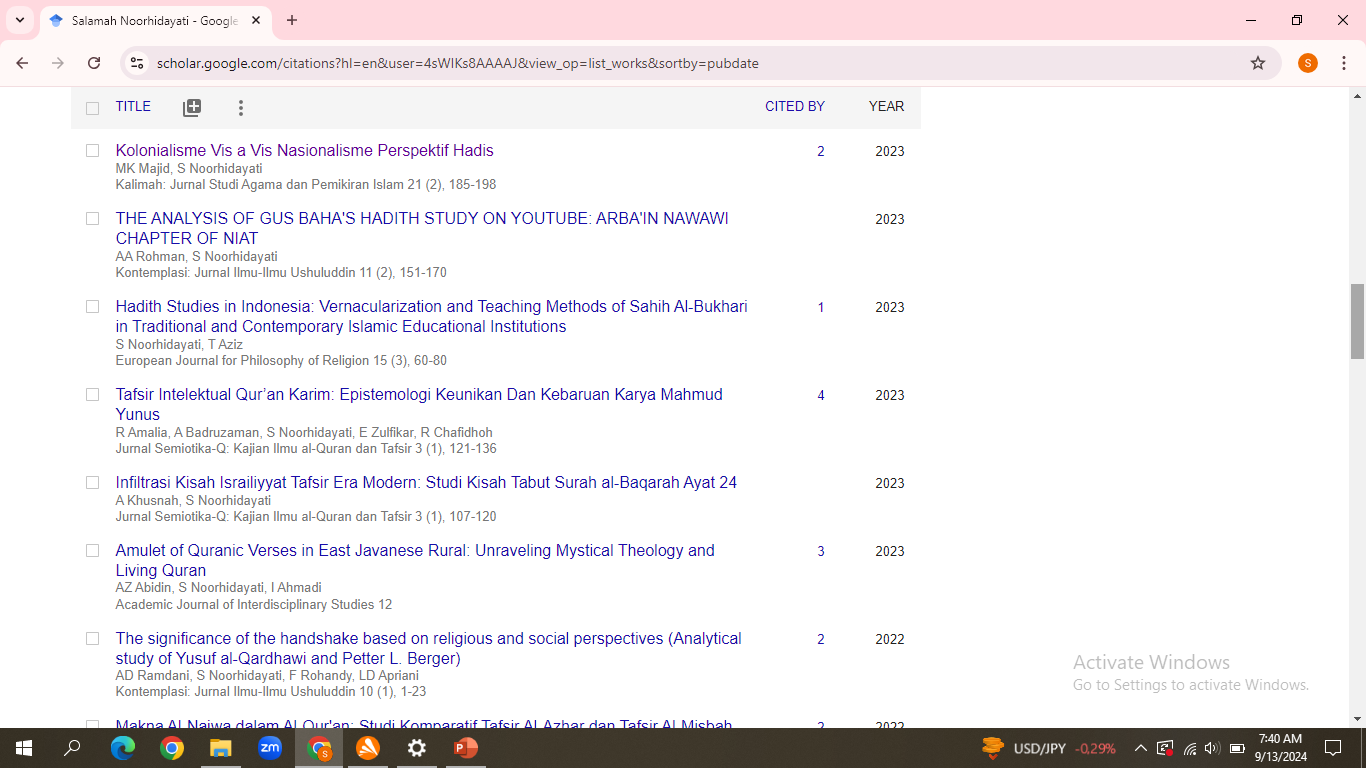 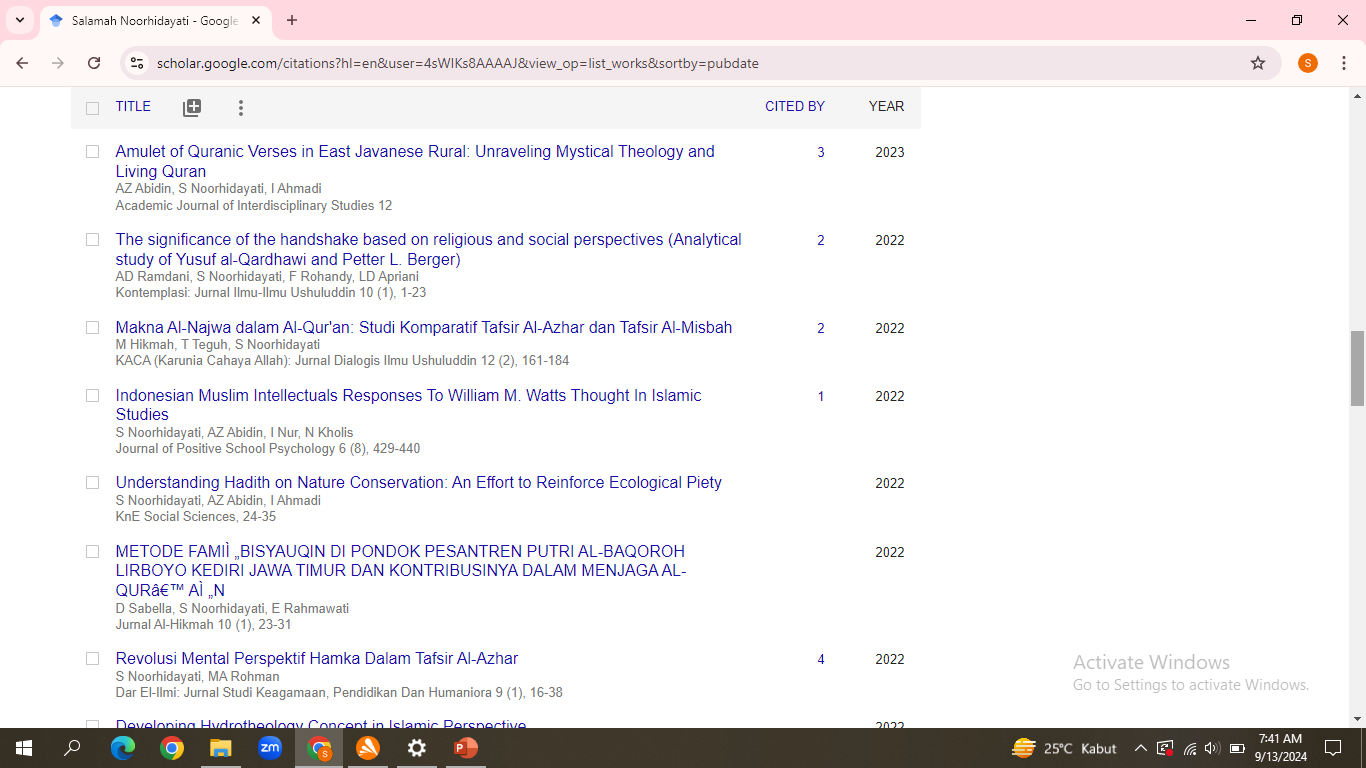 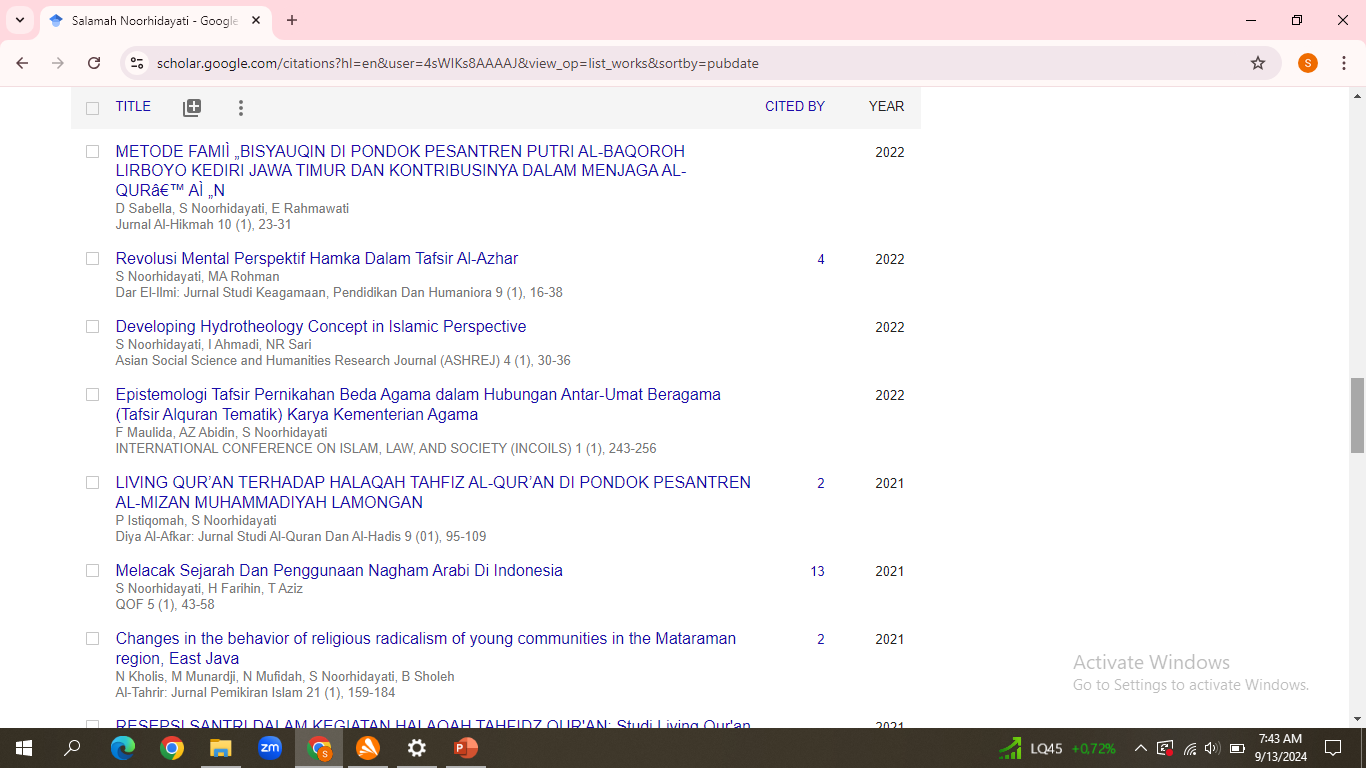 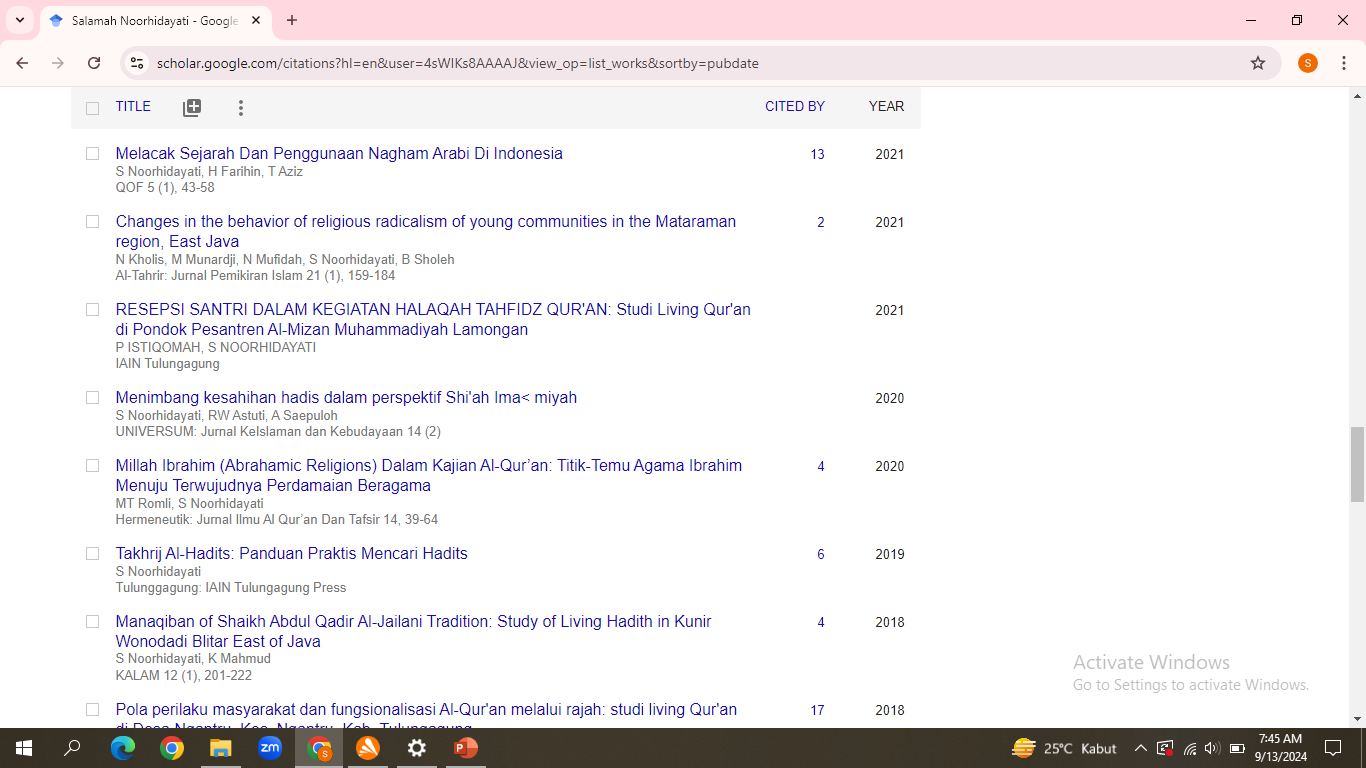 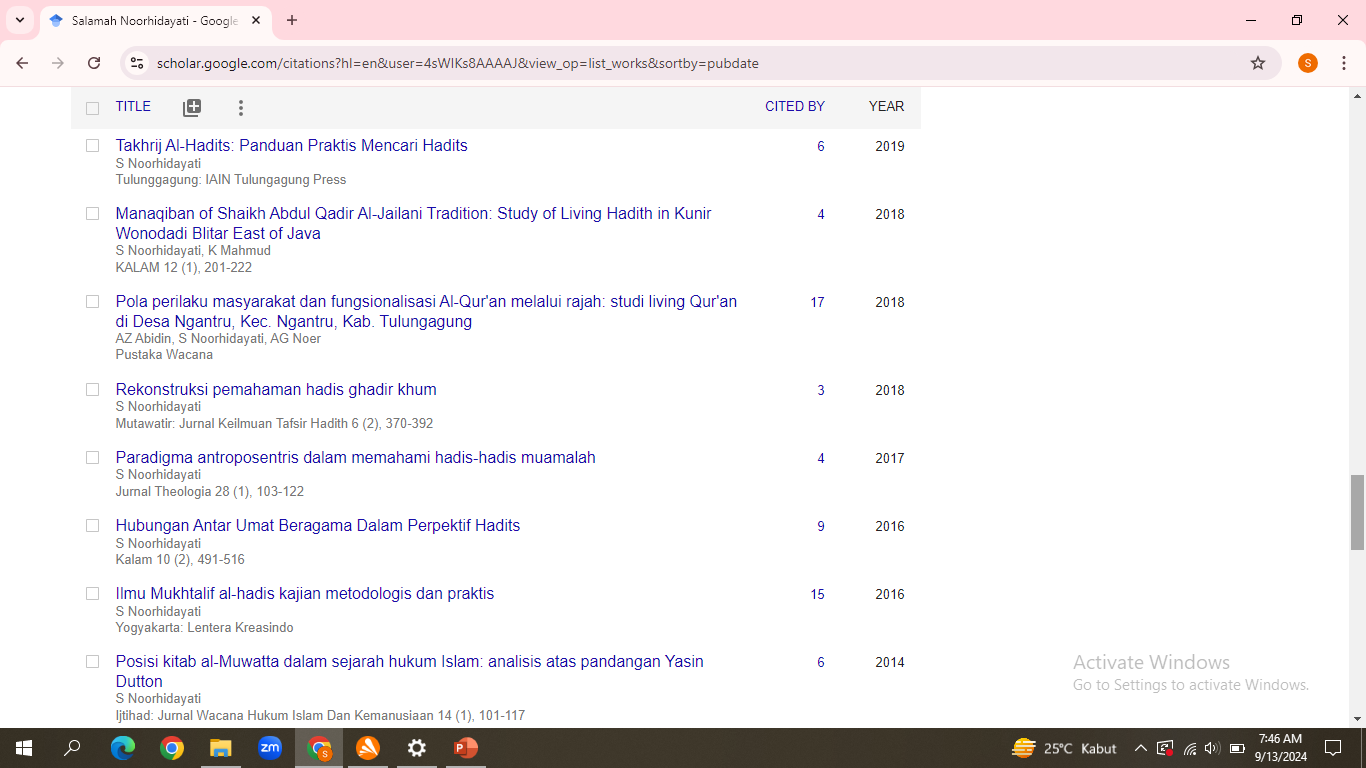 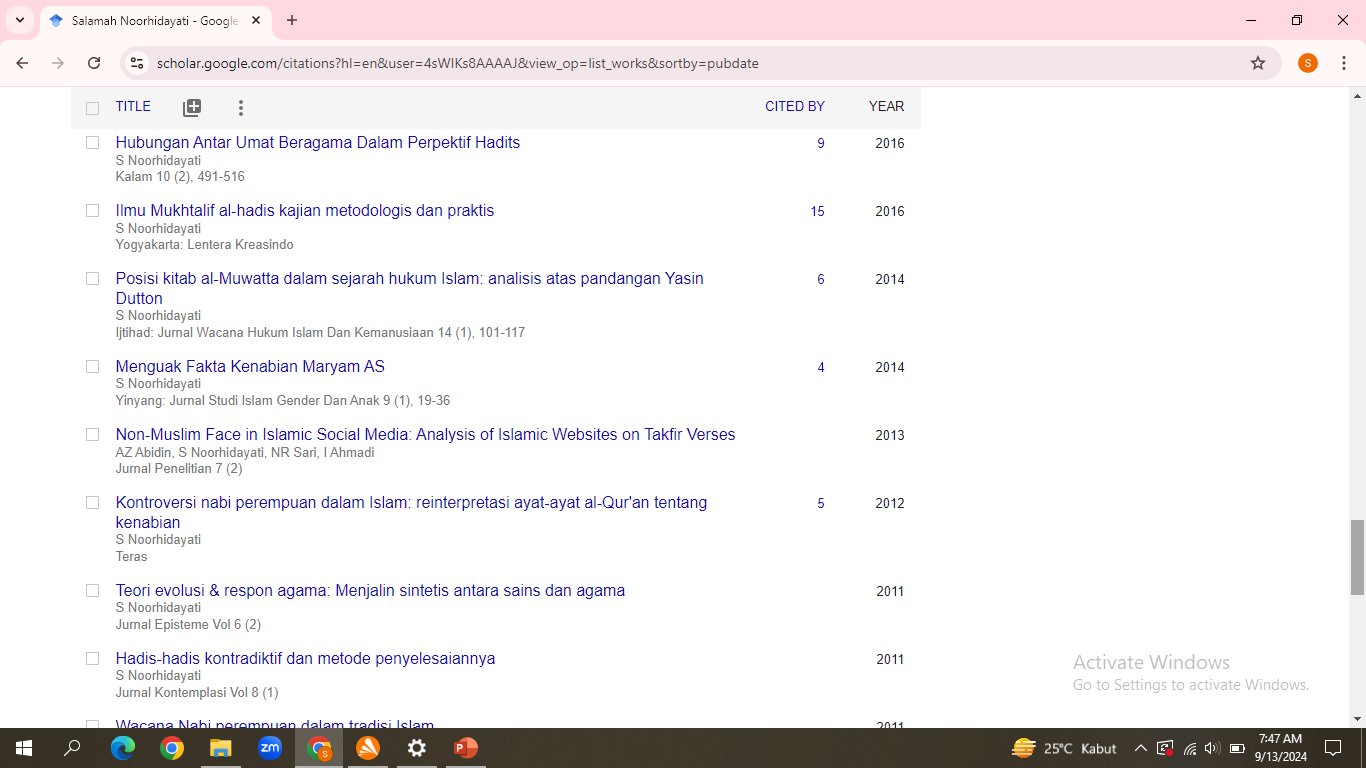 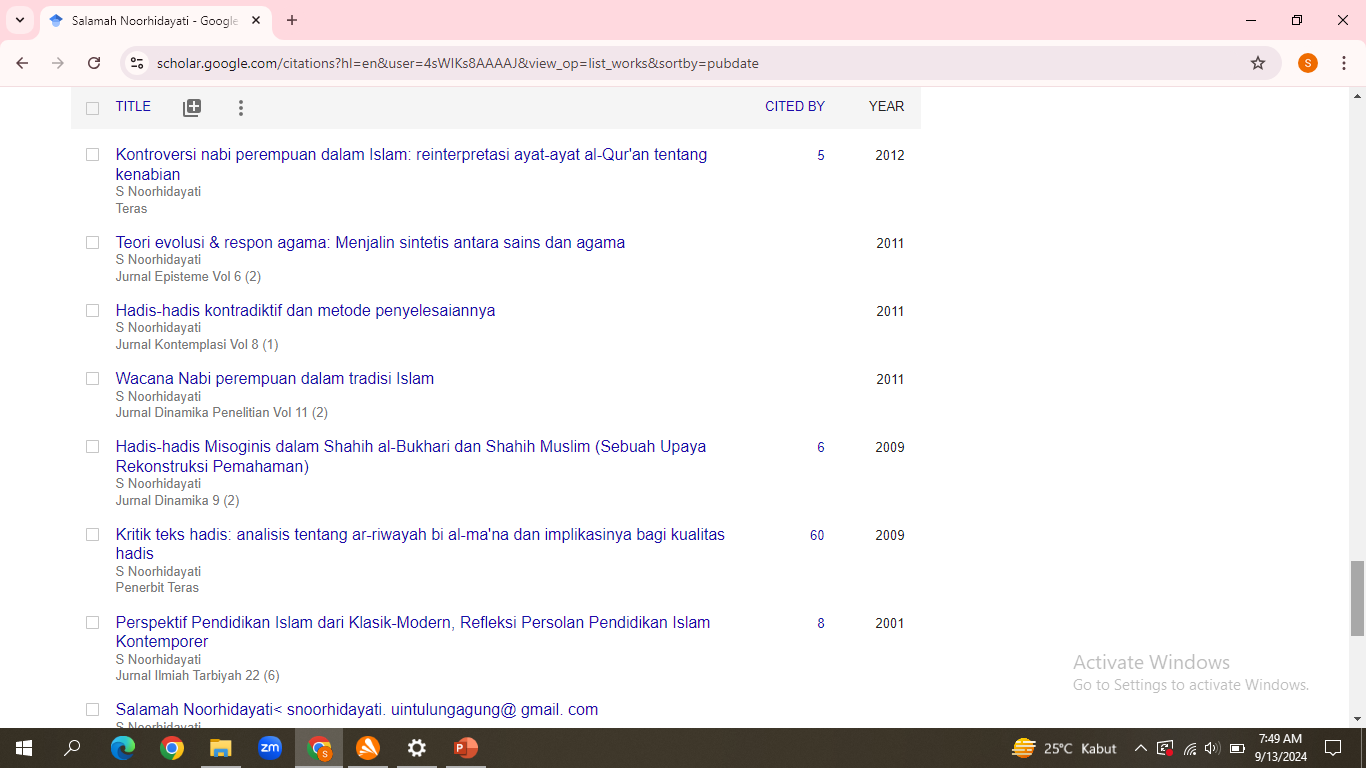 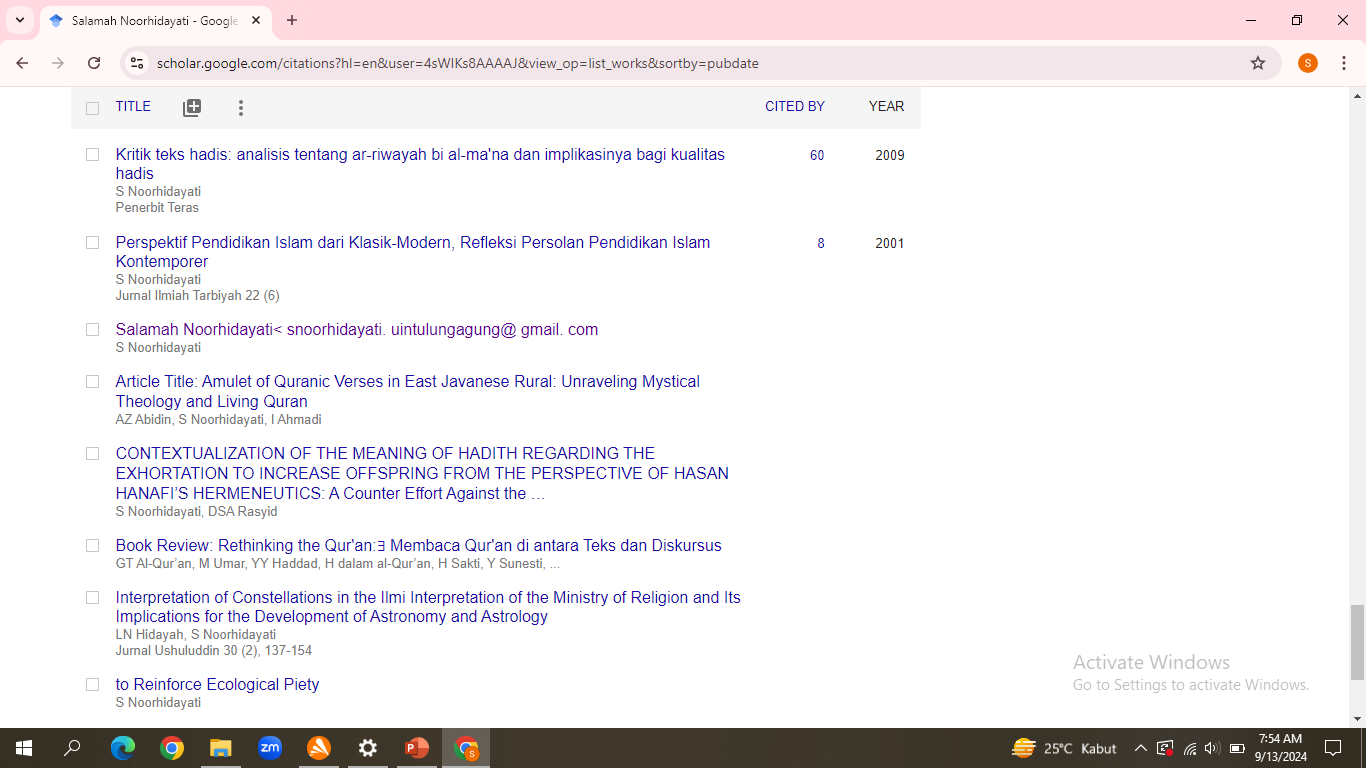 Penelitian
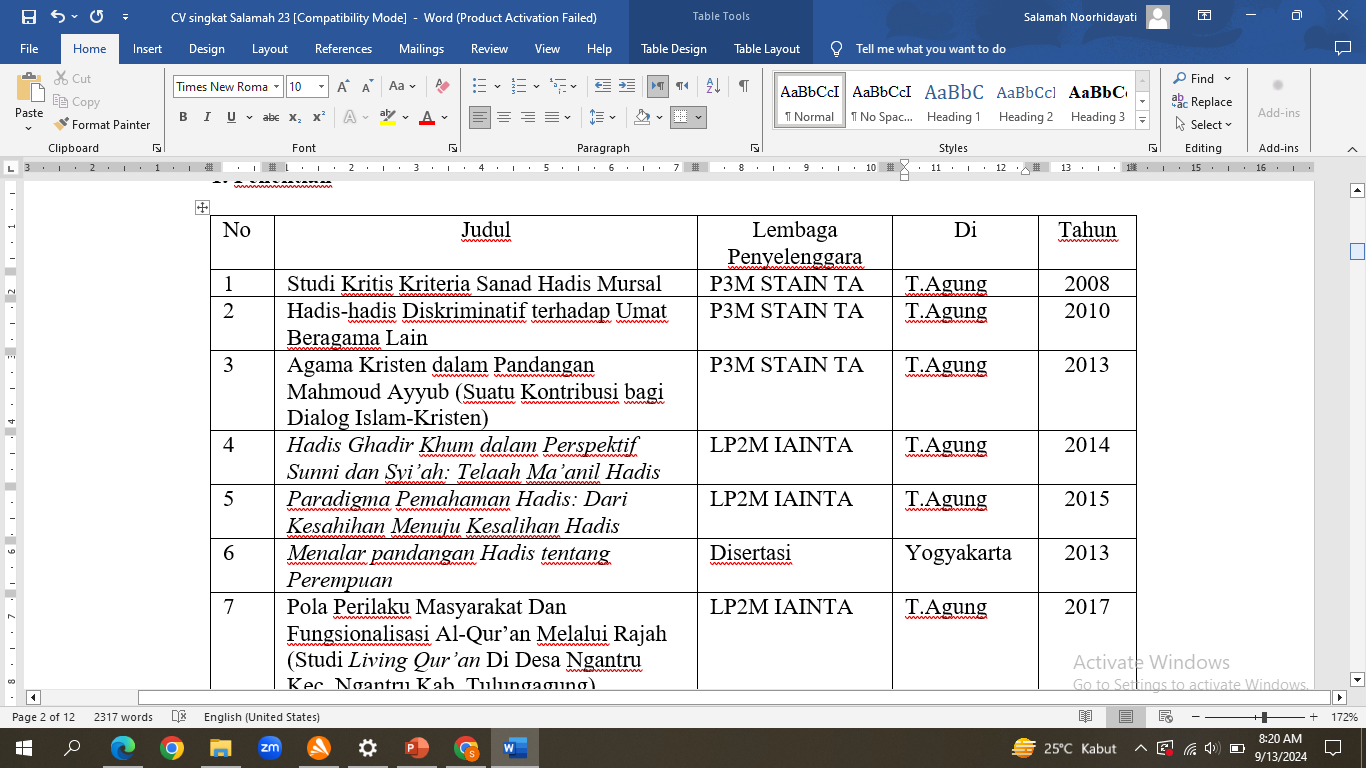 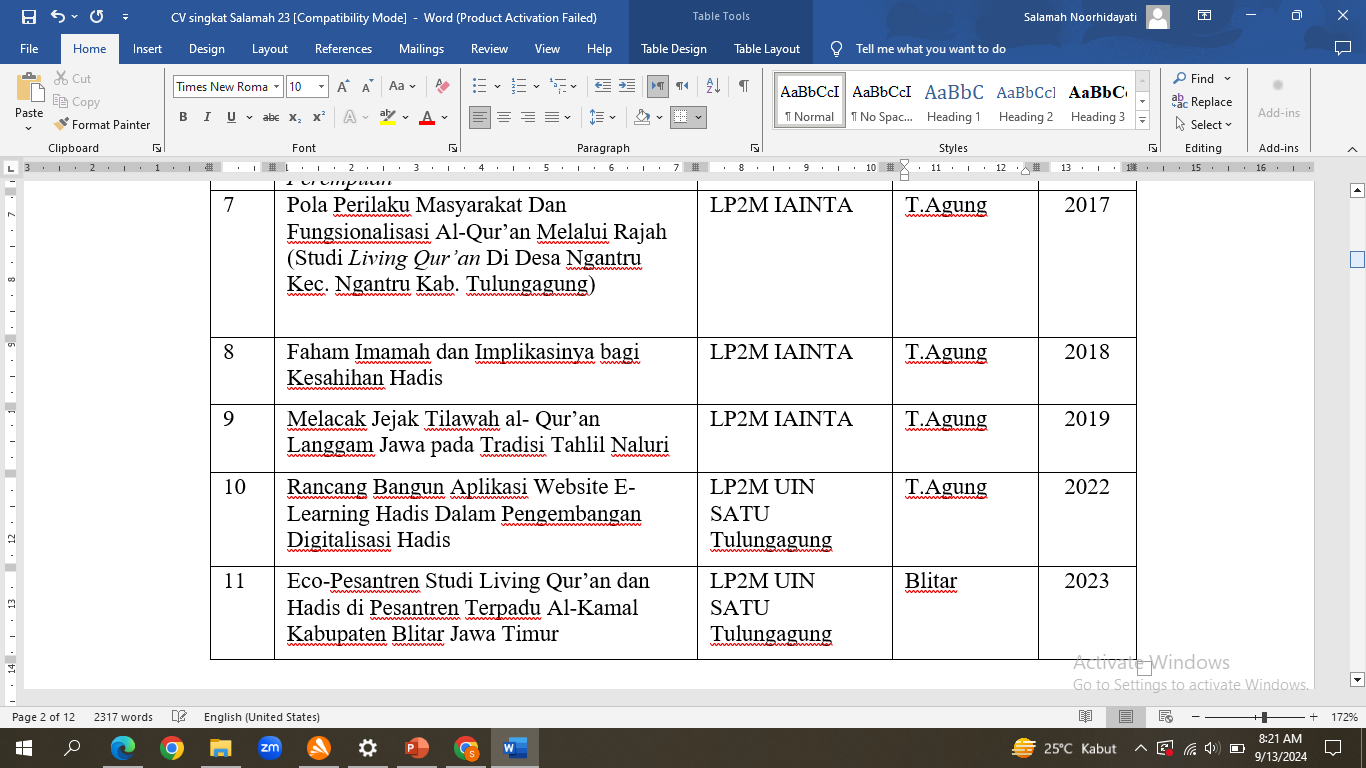 Pengabdian
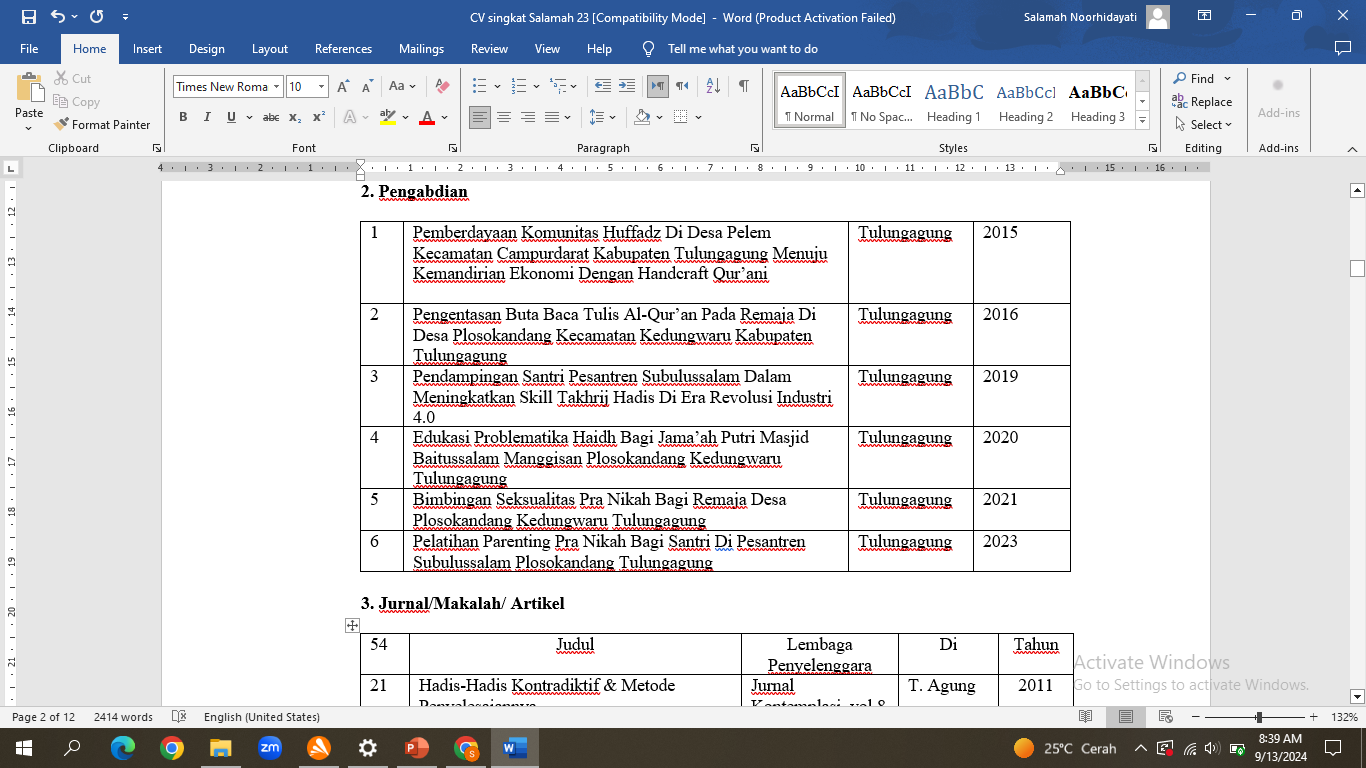 Karya (Buku)
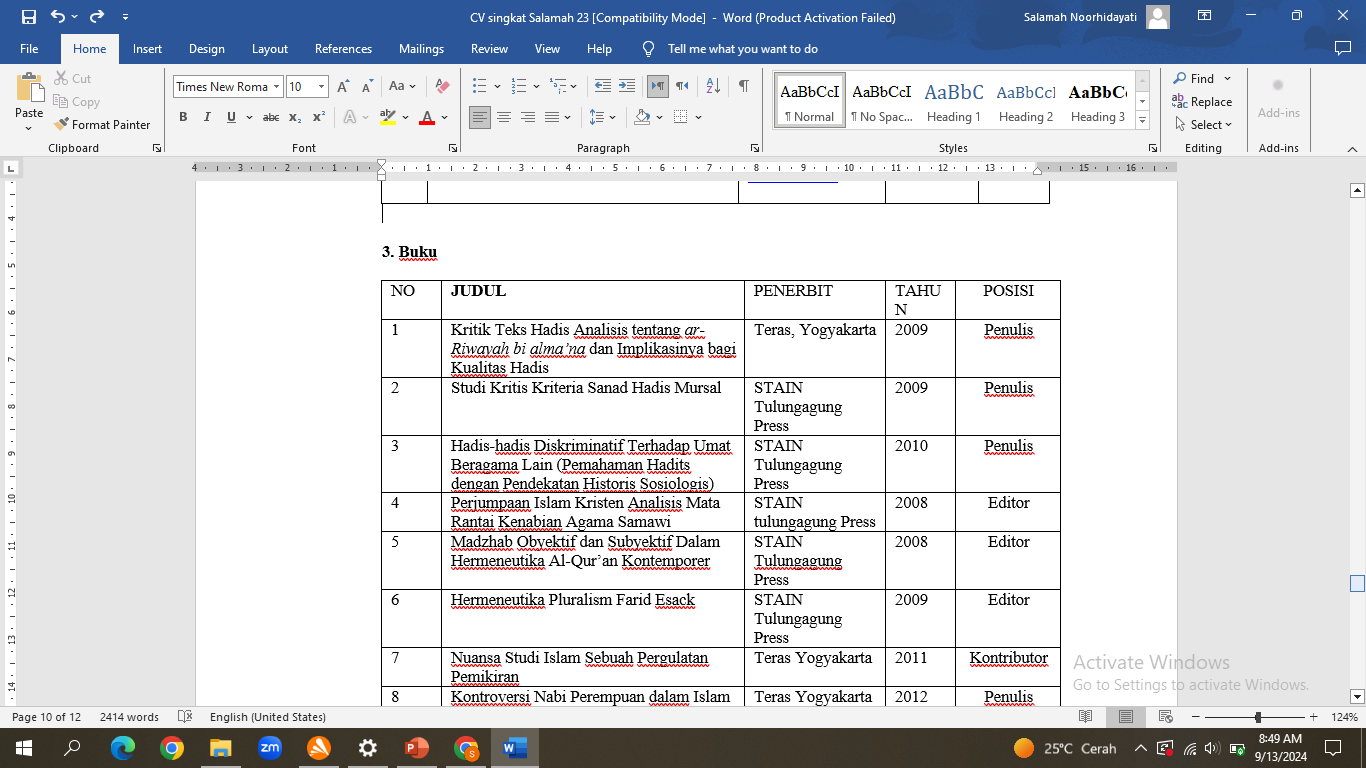 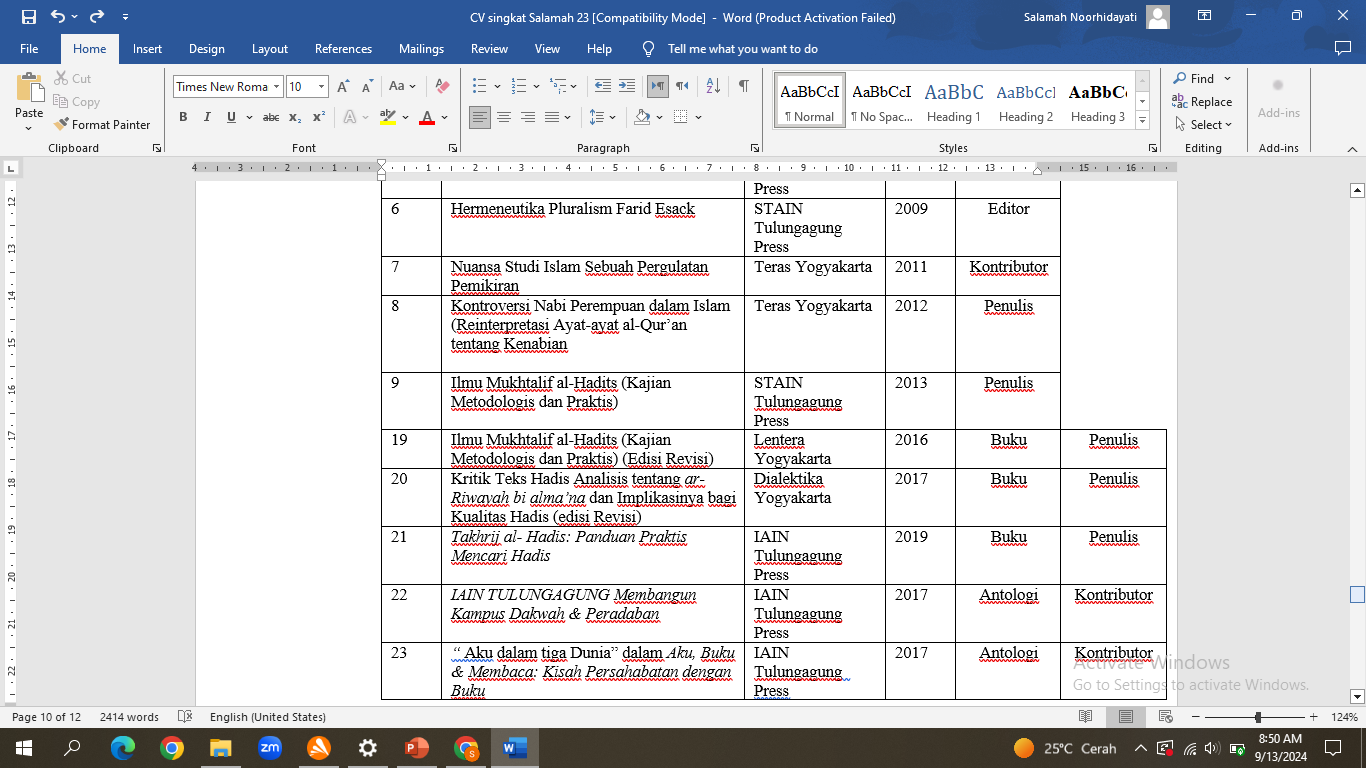 Karya (Buku)
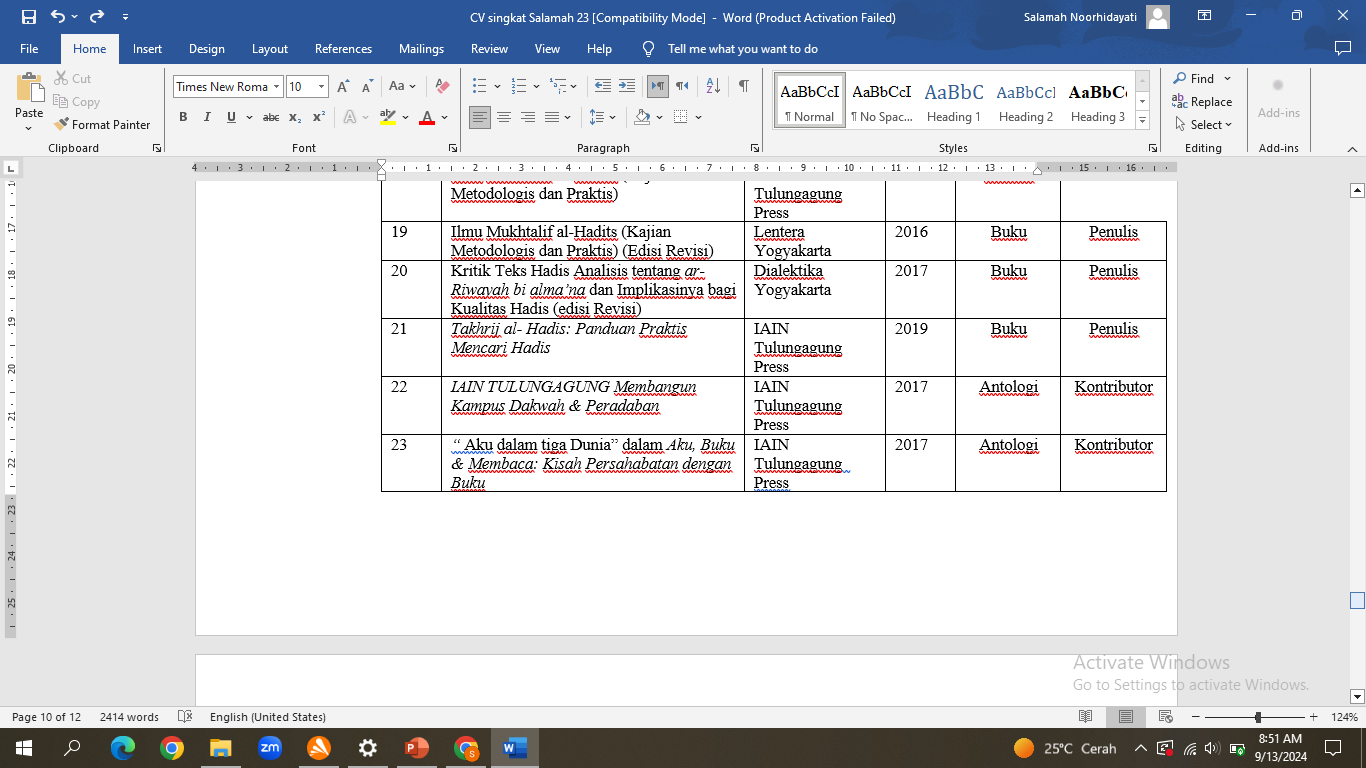 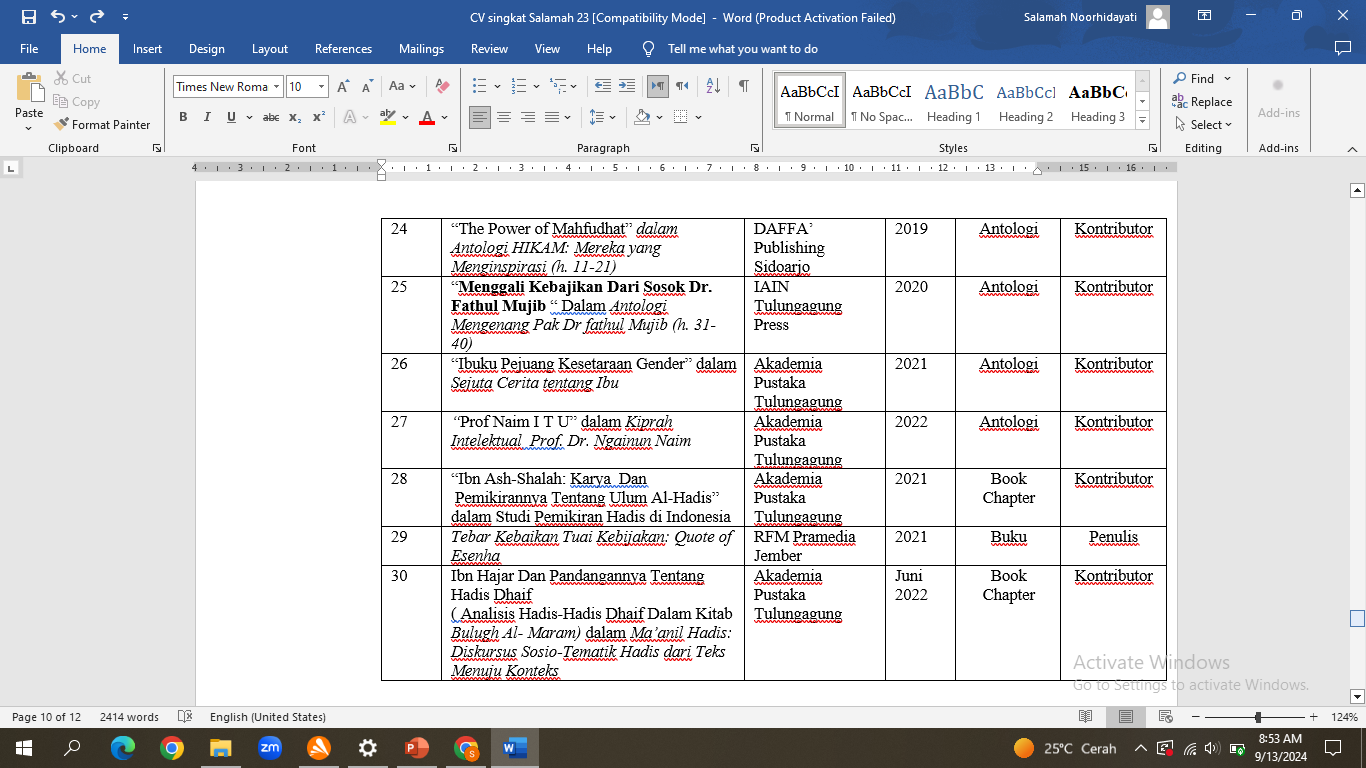 Kontribusi Akademik dilihat dari jumlah sitasi
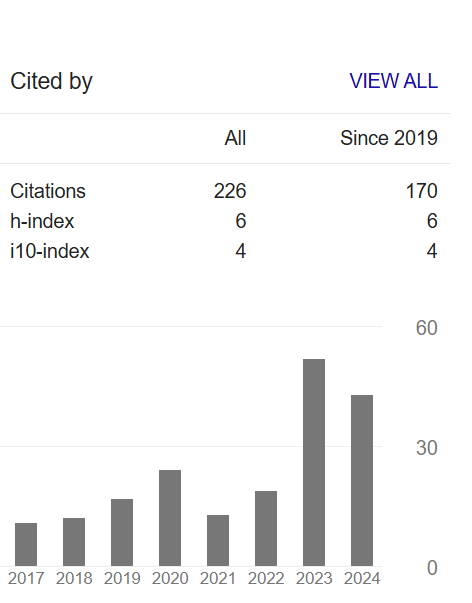 Proyeksi Pengembangan Studi Hadis
Integrasi Penelitian dan PkM dalam pemnbelajaran:
Pengembangan aplikasi website e-learning

2. Penelitian Kolaboratif Nasional (ASILHA)
Penyusunan ensiklopedi ulama hadis nusantara

3. Penelitian kolaboratif internasional:
Internasionalisasi pemikiran ulama hadis nusantara
Sekian
&
Terima Kasih